Cantidades Físicas
¿Qué Son?
Una magnitud o cantidad física es una característica de un objeto o un fenómeno físico, que puede ser medida. Las magnitudes físicas son numerosas y describen los fenómenos físicos
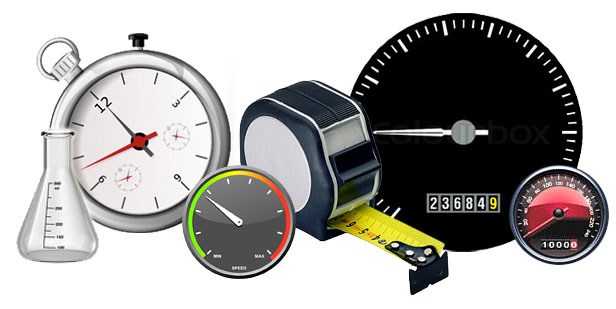 Las magnitudes físicas se suelen clasificar de muchas formas, por ejemplo, según su origen pueden ser: 
 
 Magnitudes fundamentales  Magnitudes derivadas